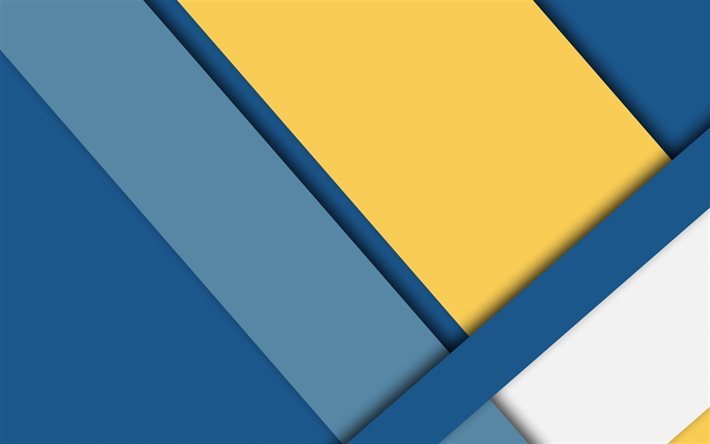 MUNICIPIO DE LOS POZOS
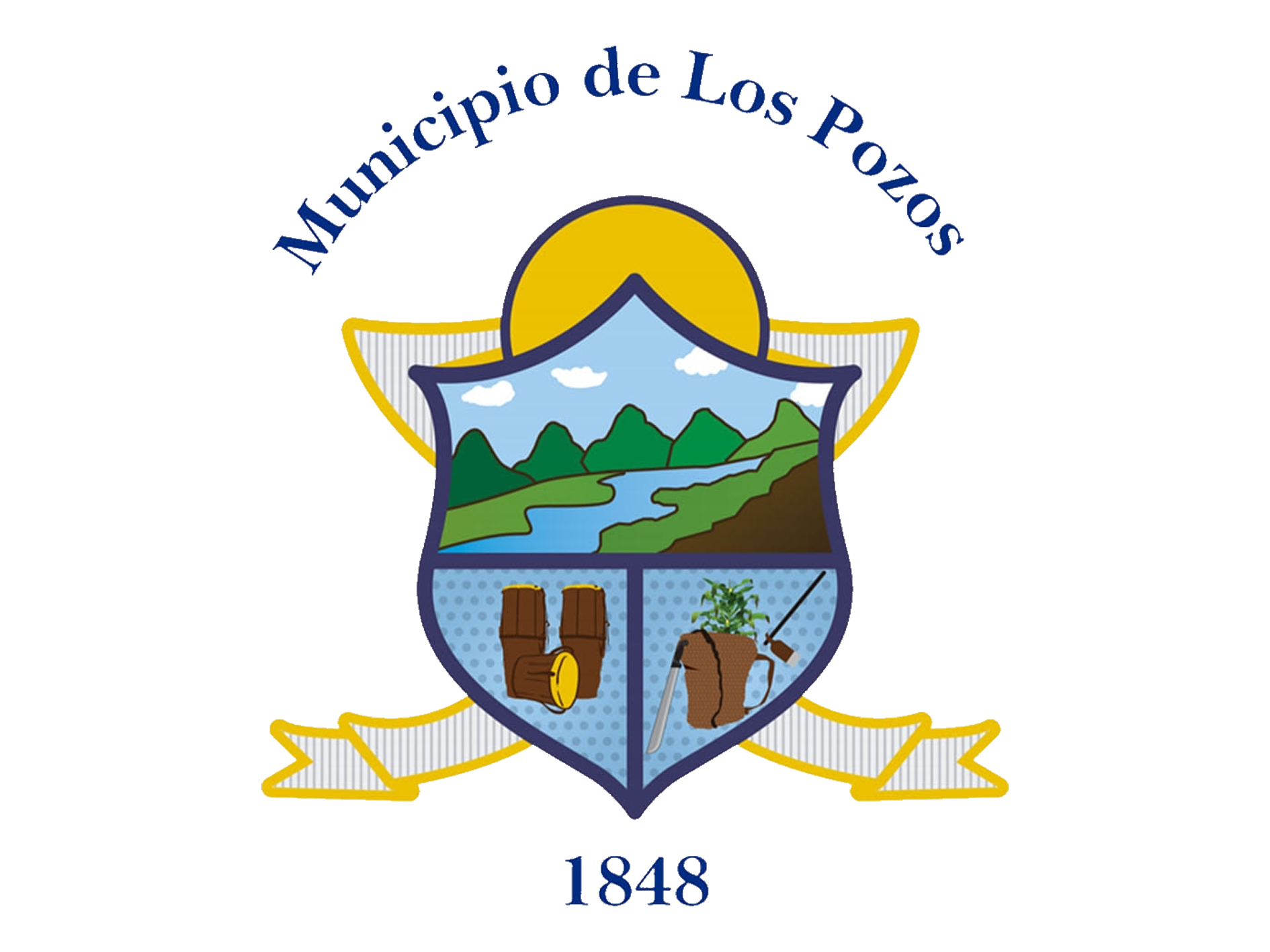 OCTUBRE, 2022.
11.1 CONTRATACIÓNDENUEVOS FUNCIONARIOS
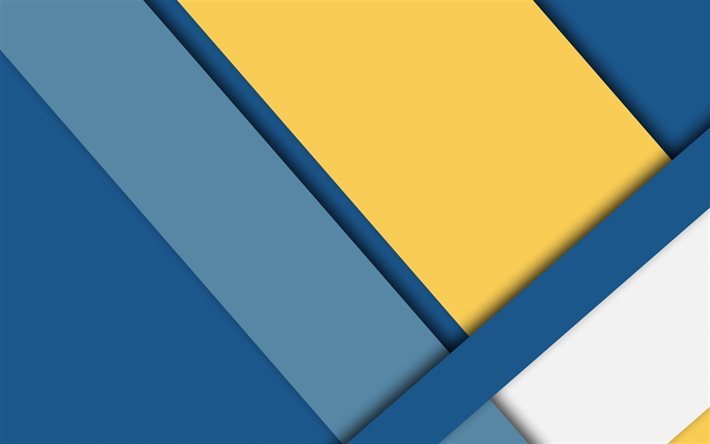 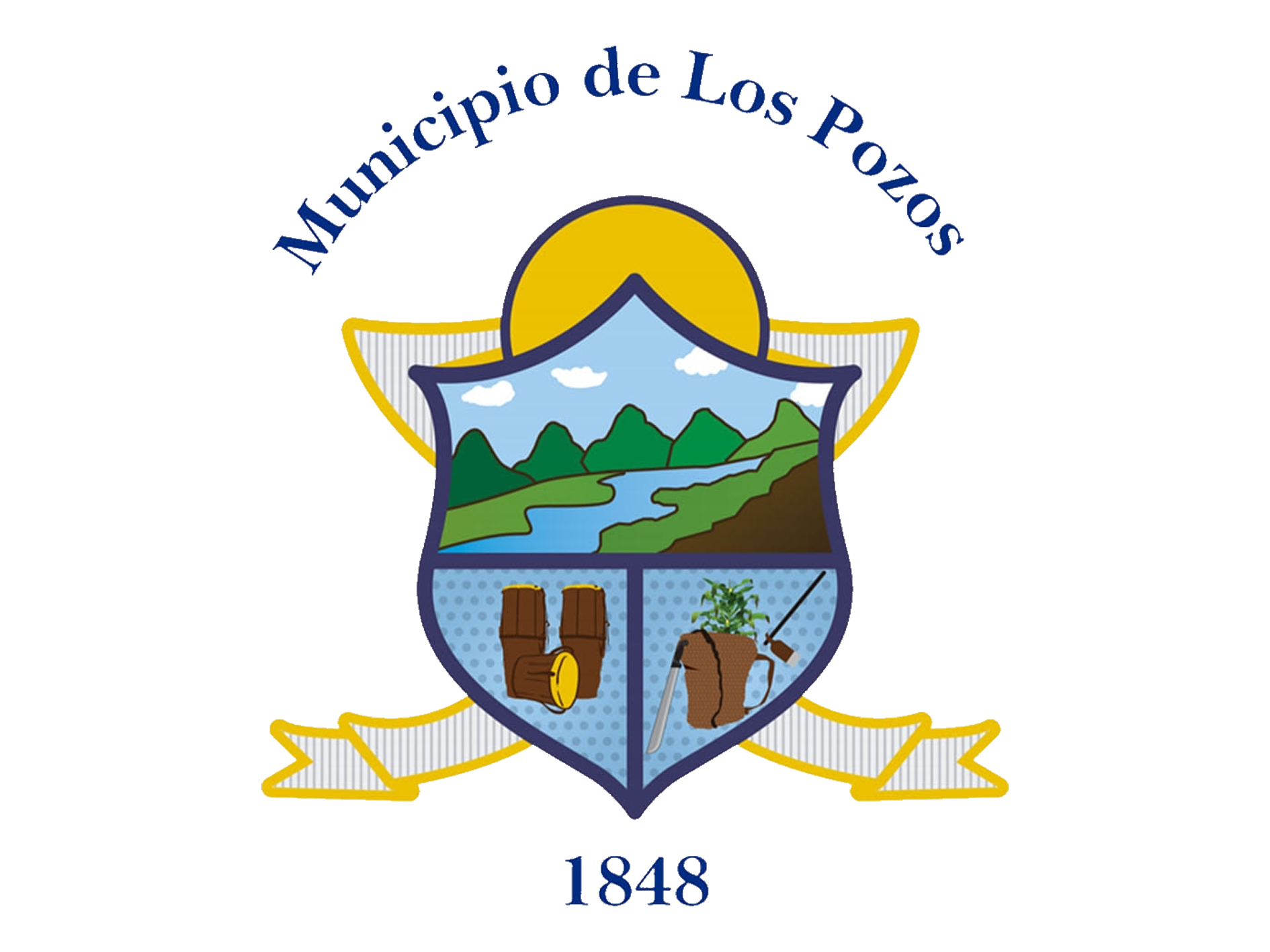 OCTUBRE, 2022.